知识点位置
任务1走进管理
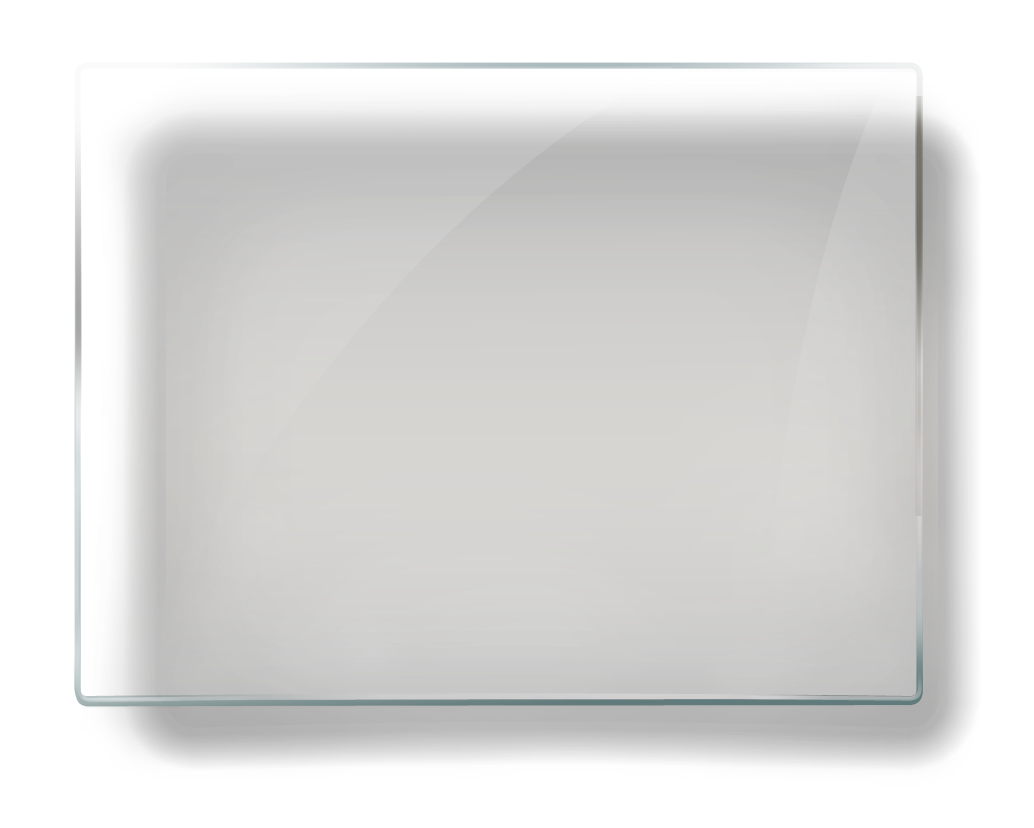 模块1
管理认知
管理
者必备的素质
02   内容讲授
03  总结
01    学习目标
知识目标
掌握管理者素质的内容
学习目标
能进行有效沟通
能力目标
初步培养应用现代理念和理论分析与处理实际管理问题的能力
掌握沟通的含义及内容
03  总结
01    学习目标
02   内容讲授
03  总结
管理者必备的素质
明 年 工 作 计 划
（一）责任感
（六）远见与自信
（七）自控
（二）紧迫感
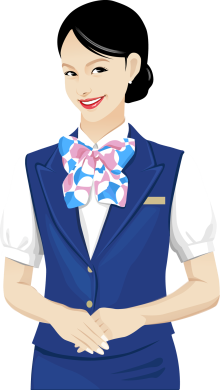 （八）自我超越
（三）成熟的独立人格
（九）自我认识与管理
（四）价值观
（五）放权
02   内容讲授
03  总结
01    学习目标
管理者必备的素质
添加
标题
（一）责任感
现代人才必备基本素质——责任心与爱国（爱校、爱班集体、爱自己）。
讲信用、守规则、勇于承担责任和风险、关心他人（体现在细微之处）。
责任感主要体现在三个方面：对自己负责——立足现在，长远发展；对亲朋负责——认清责任、诚实守信；对社会负责——不危害社会，作对社会有用之人。
02   内容讲授
03  总结
01    学习目标
管理者必备的素质
添加
标题
（二）紧迫感
节奏感强，适应社会变化、与时俱进。
办事果断不拖拉、处理问题果断不拖泥带水。
（三）成熟的独立人格 
人格魅力：幽默乐观、积极进取、宽宏大度。
能接受不同的建议和意见，不在背后议论他人是非。
02   内容讲授
03  总结
01    学习目标
管理者必备的素质
添加
标题
（四）价值观
个人对待奉献与索取的基本观点与态度。
正确对待个人得失及个人在集体中的作用，关爱集体——从集体获得荣誉。
只要是被社会认可的付出（有用功）总是会得到回报的。
（五）放权 
适当、合理放权——领导能力到位的标志。
善于调动下属的积极性和能力而不是强迫或是什么事都一个人去干。
02   内容讲授
03  总结
01    学习目标
管理者必备的素质
添加
标题
（六）远见与自信 
高瞻远瞩关注环境变化，作出准确预测和决策——人无远虑，必有近忧！
管理者要充满自信，一个自信心不足的管理者，是很难赢得下属的追随的。
自信而不自负，自负就会目中无人。
02   内容讲授
03  总结
01    学习目标
管理者必备的素质
添加
标题
（七）自控
控制自己的心情、情绪、欲望，创造一个和谐的氛围——冲动是魔鬼。
学会换位思考、能体谅别人。
“万事如意”从来都是祝福语！如果每个人都按自己的意愿处理事情，这个社会就不再称之为社会。
02   内容讲授
03  总结
01    学习目标
管理者必备的素质
添加
标题
（八）自我超越
追求上进、推陈出新。
每天进步一点点，每天成功一点点！
（九）自我认识与管理
认识自己的优点和不足——两者是相对的，在不同的环境下是可以相互转化的。
管理自己的工作、时间、生活、同事和上司。
02   内容讲授
03  总结
01    学习目标
管理者必备的素质
明 年 工 作 计 划
（一）责任感
（六）远见与自信
（七）自控
（二）紧迫感
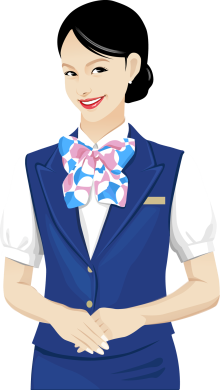 （八）自我超越
（三）成熟的独立人格
（九）自我认识与管理
（四）价值观
（五）放权
谢谢观看
管理学基础
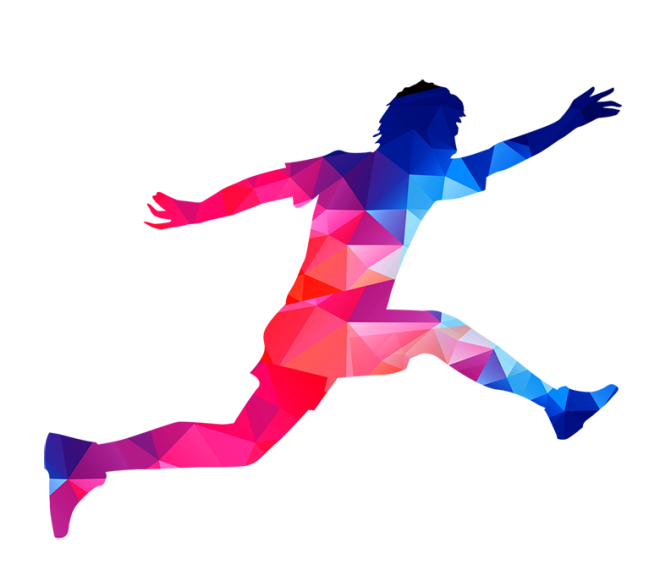 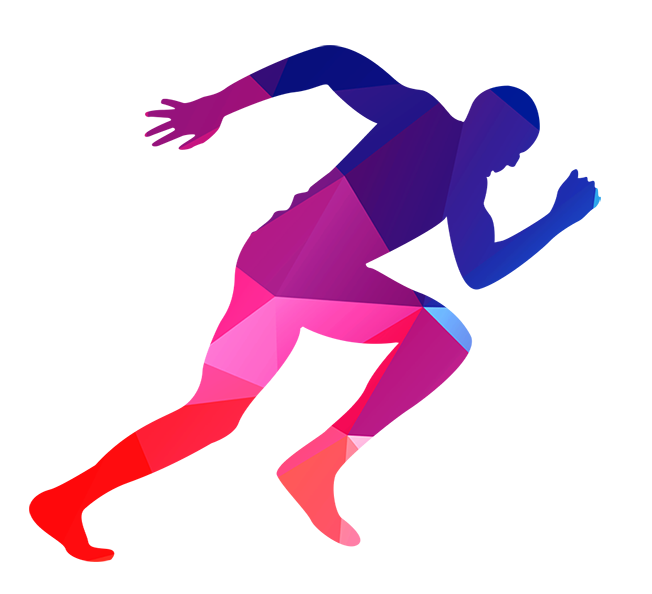 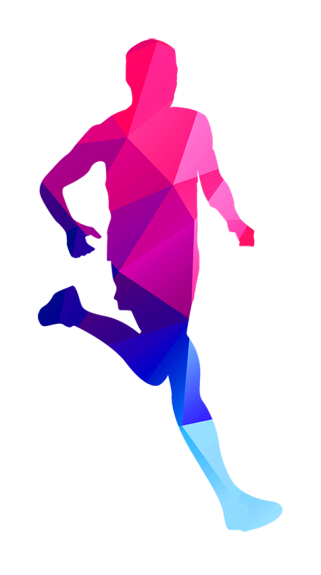